CS 425/625
Interface for Motion Planning
In Physically Realistic 3D Virtual Worlds
Kostas Bekris
University of Nevada, Reno
September 22, 2008
Game Engines
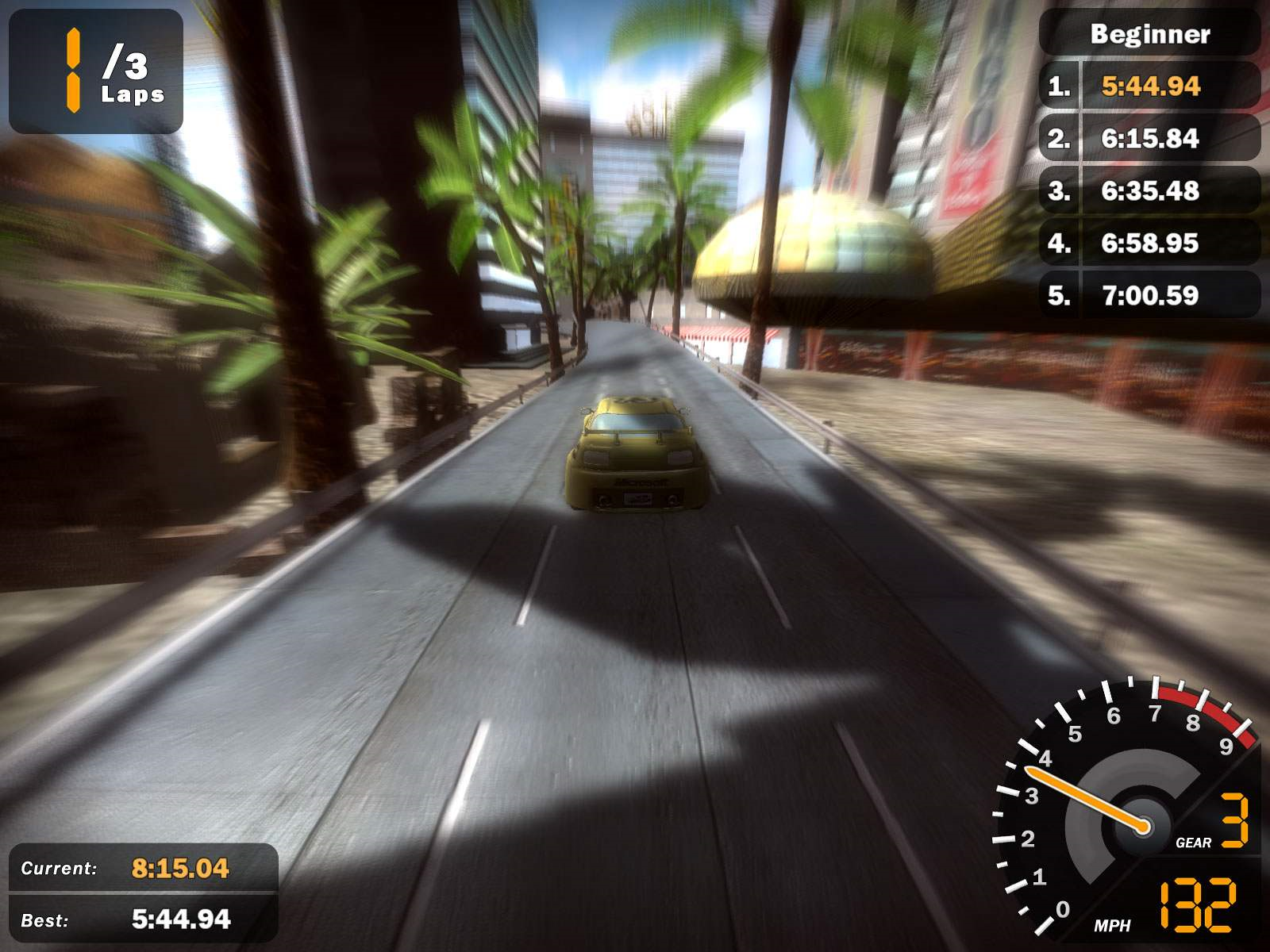 Components
Model
Database
AI
(Motion
Planning)
User
Game Engine
Interface
Physics-based
Simulation
Visualization
Software
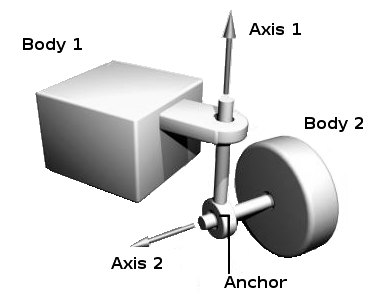 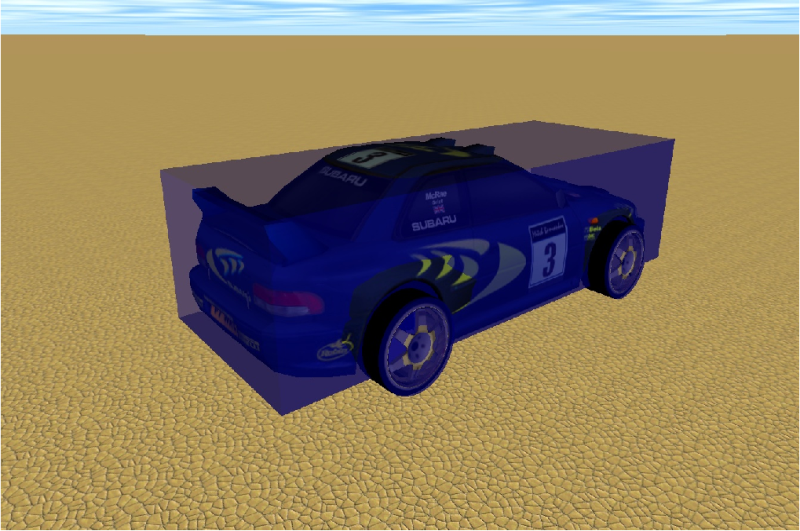 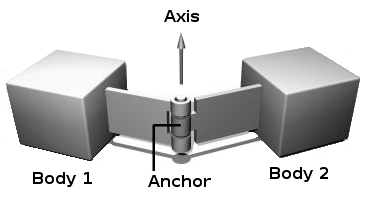 Physics-based Simulation
Car model and racing track from:
“The Open Racing Car Simulator” (TORCS)
Software: 
Open Dynamics Engine (ODE)
and OpenSceneGraph
Front 
wheels
turn
Rear wheel
drive
Motion Planning
Industrial Manipulation
Simulation
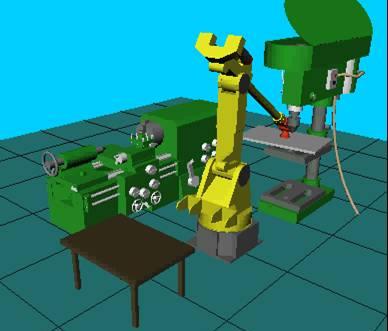 Jean Claude Latombe
Stanford
Geometric Puzzles
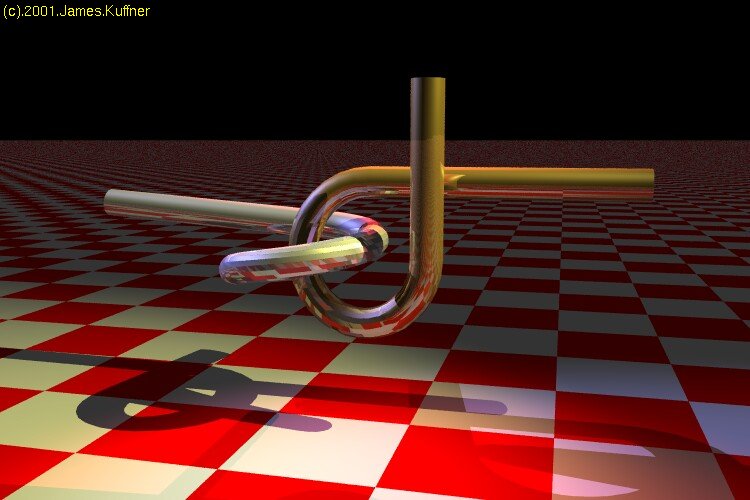 Kostas Bekris
James Kuffner
CMU
Physically Realistic Motion Planning
Geometric Paths are not Sufficient
Lack of Physical Realism
Cannot be easily followed
Physically Realistic Motion Planning
Trajectory Planning:
 Higher-Dimensional Problem
 More constrains